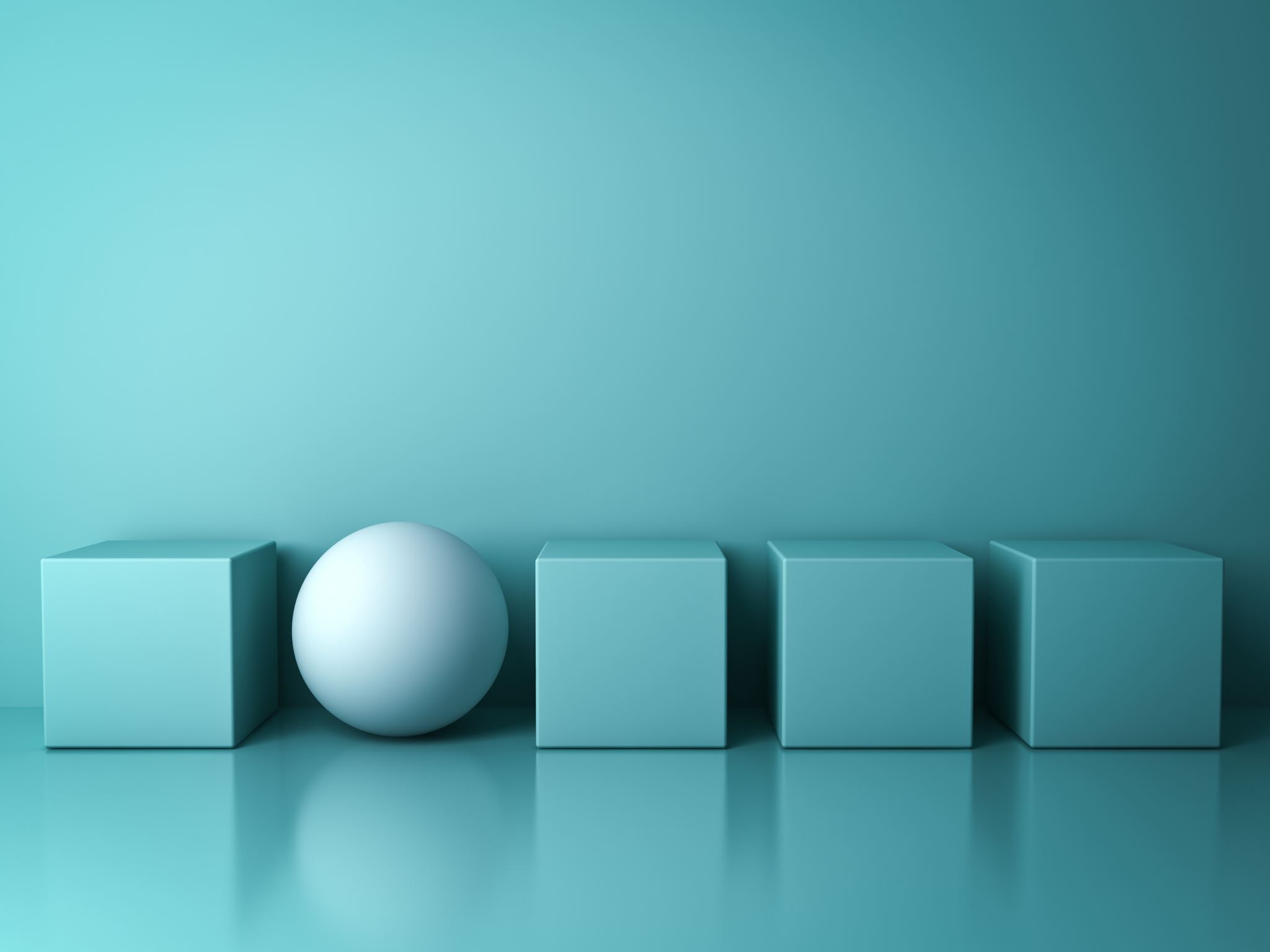 中原大學  定量研究方法PowerChoice V4.1   應用 來源:中崗科技有限公司
製作: Lingo
安裝序號
 Chung-Yuan-Christian-University-Department-of-Business-Administration-CY24B33 

軟體路徑

https://app.box.com/s/1dt3rs7wuzxgmhd2w87xnusv38a1osfj  

短址 :https://pse.is/42xmxk
下載區
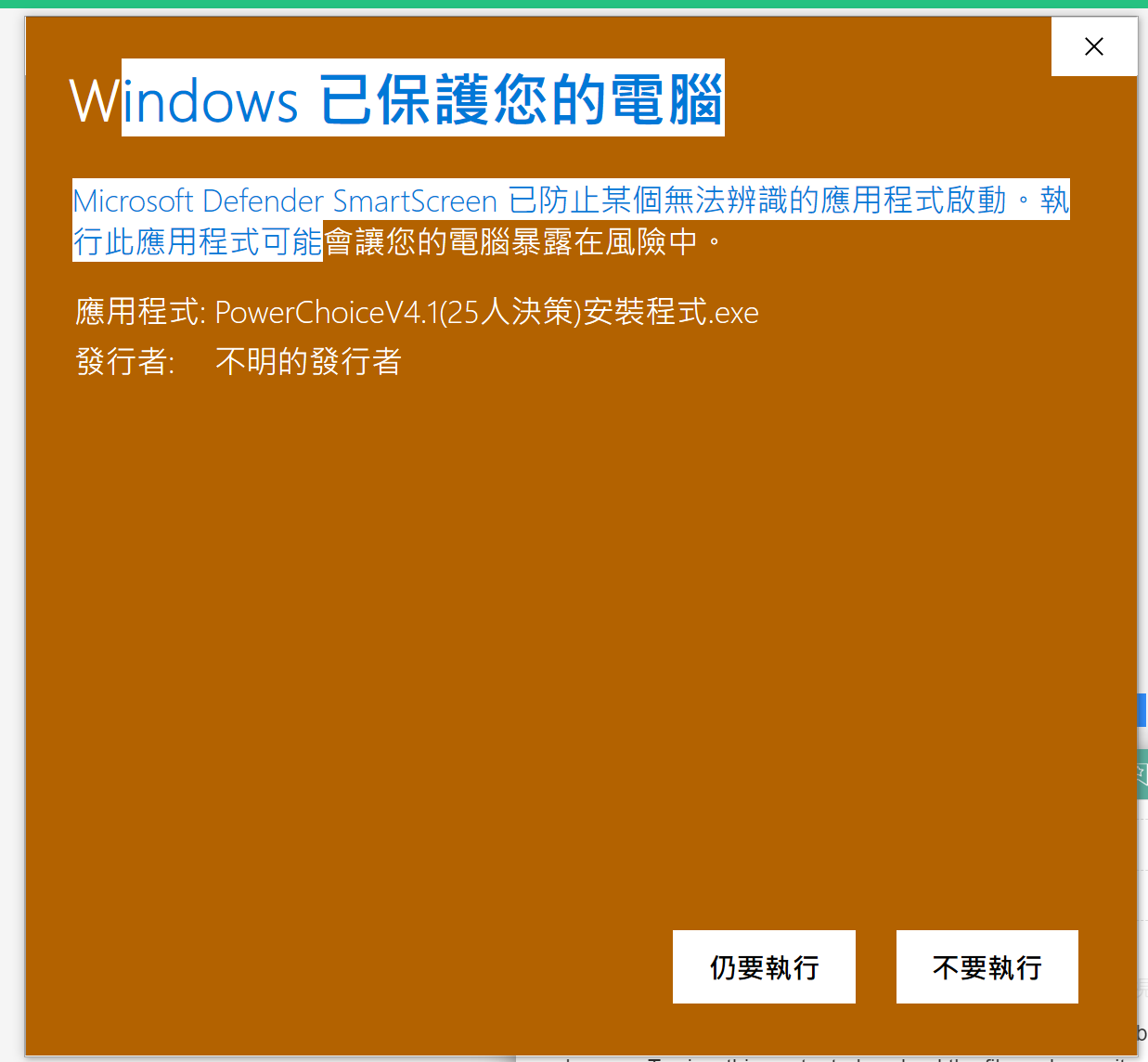 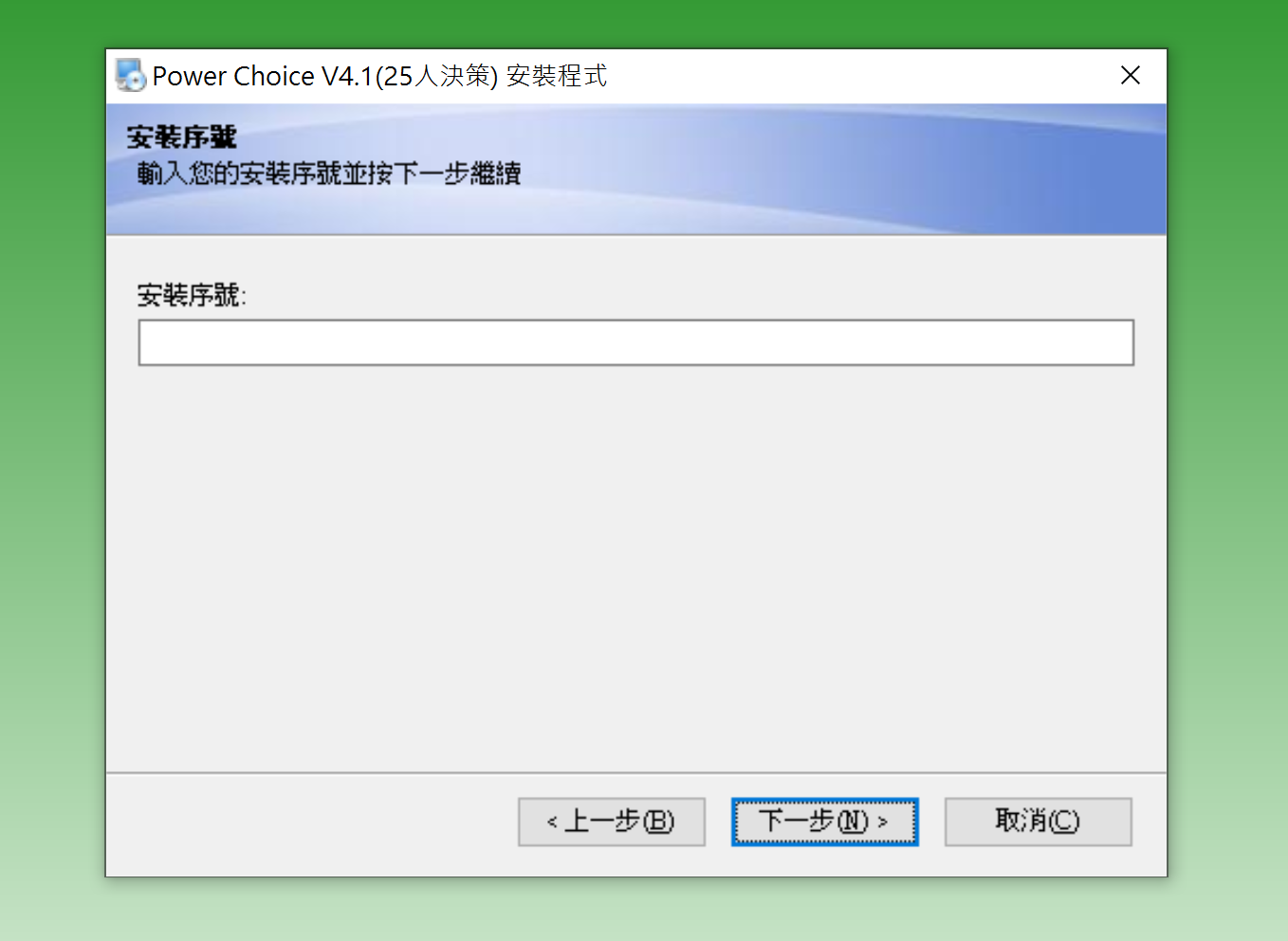 軟體序號
短址 :   https://pse.is/43ec34
練習案例
層次分析法的缺點
要素的內涵要定義清楚
1.	有些要素可能難以兩兩比較。
當準則與要素的數量過多，則一致性檢定不易通過。
未考量要素之間的相關性。
要素的內涵要定義清楚 篩選重要要素，若一致性檢定沒通過，需與 受訪者做不斷的確認
AHP進行步驟
問題的界定
問卷設計與調查
替代方案的選擇
1
2
3
4
5
建構層級結構
層級一致性的檢定
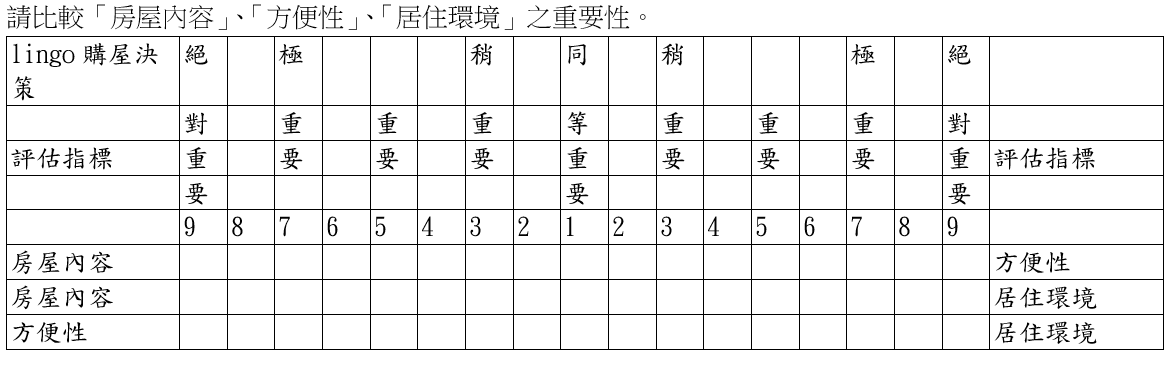 問卷/ 構面
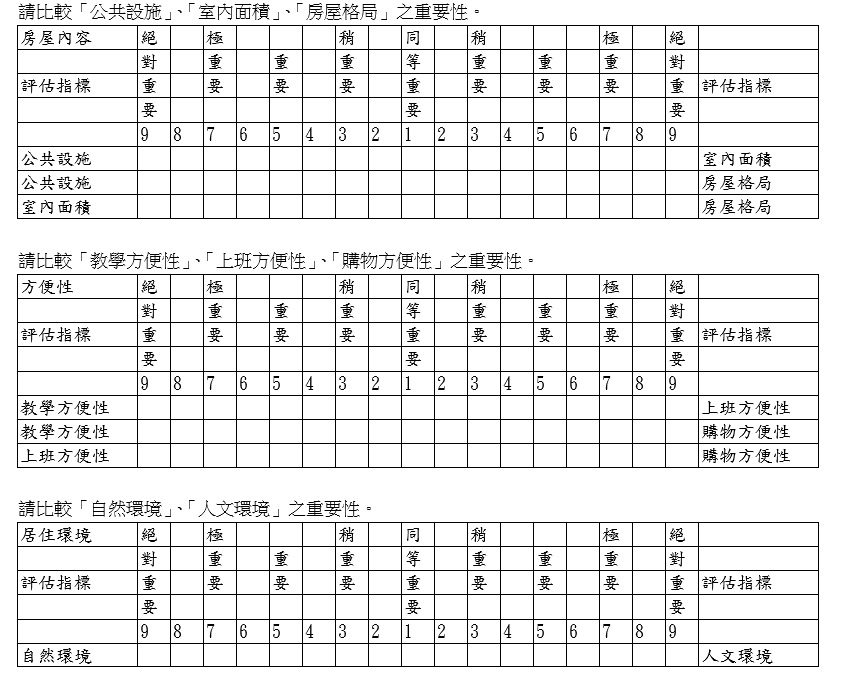 準則
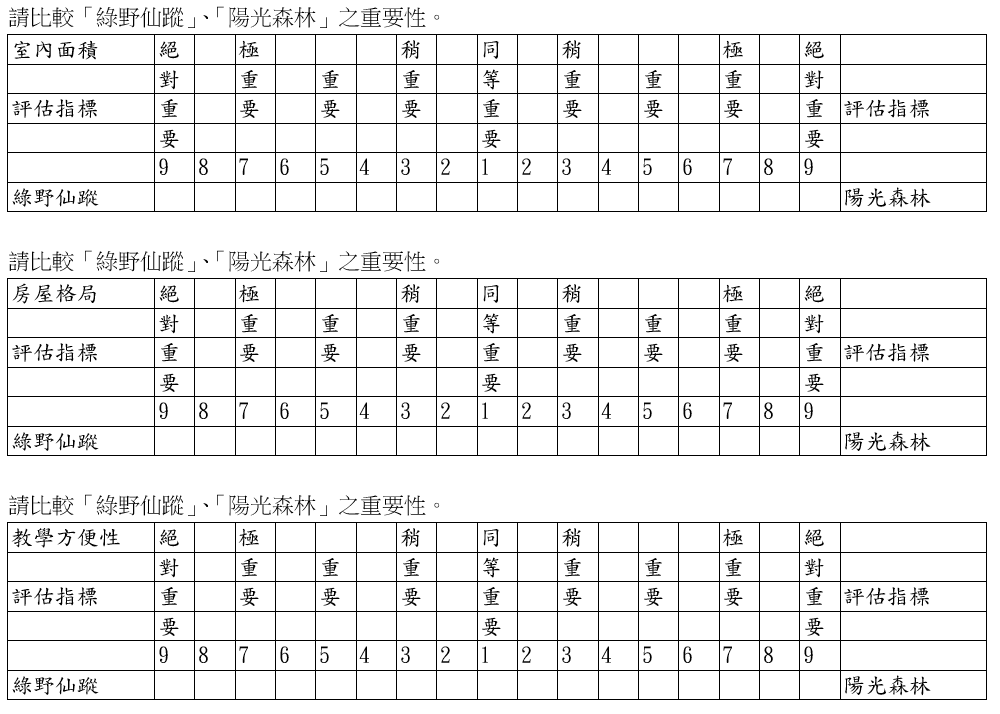 方案
AHP評估尺度
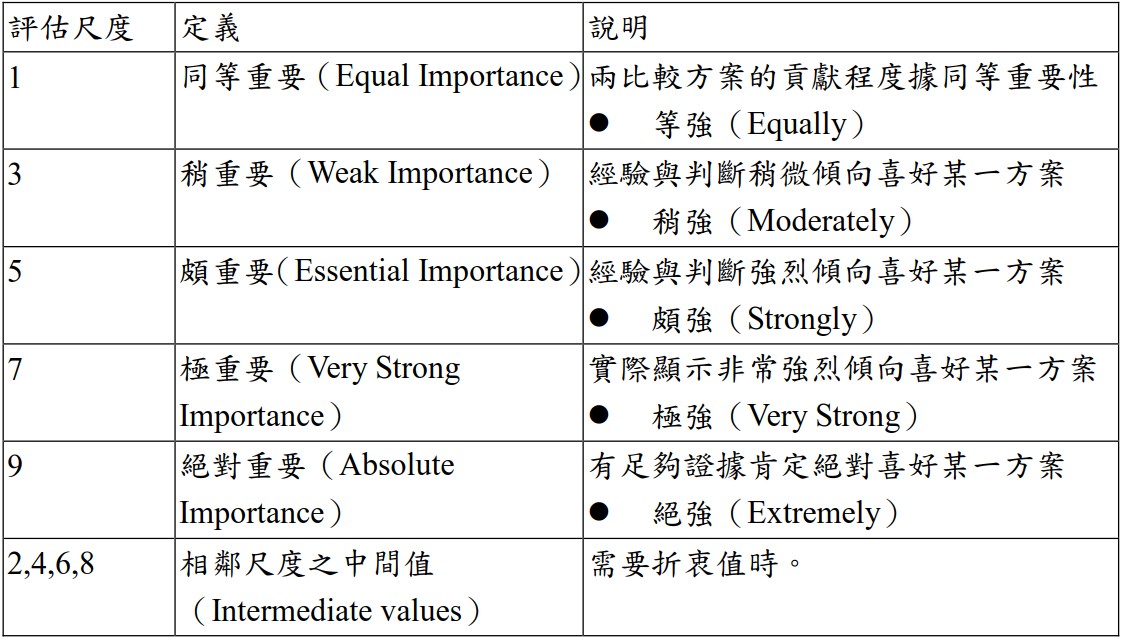 參、  層級決策因素間權重的計算
一、建立成對比較矩陣 ( Pairwise Comparison Matrix )
表  1  AHP 評估尺度定義與說明
經決策因素兩兩相比所得到的成對比較矩陣型態，如下所示：
分析層級程序法
14
問卷填寫
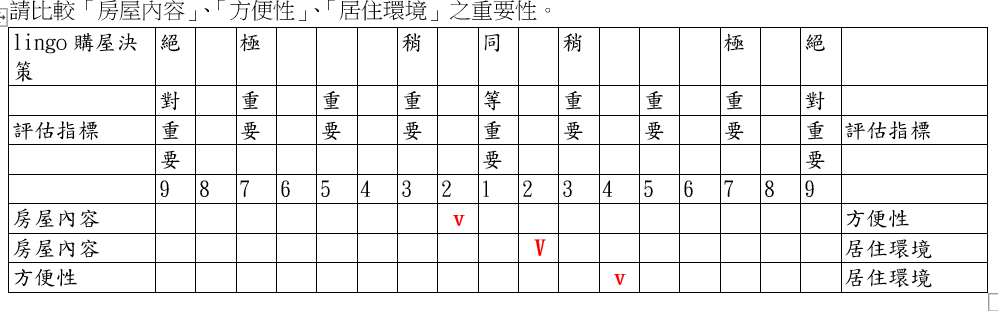 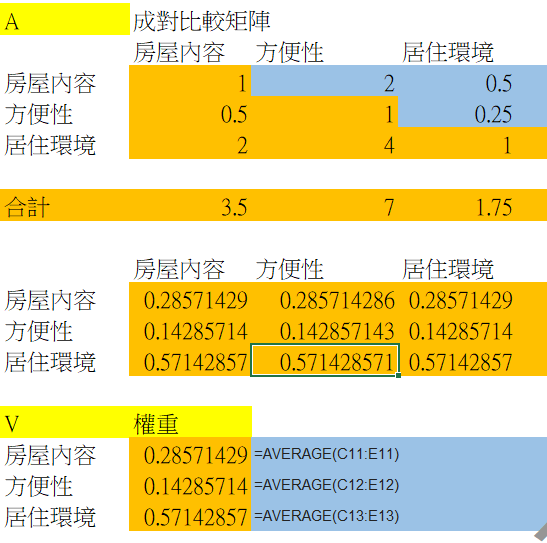 1
2
比對次數

N(N-1)/2

3(3-1)/2 = 3
3
3、計算權向量並做一致性檢驗。
對於每一個成對比較陣計算最大特征根及對應特征向量
利用一致性指標 CI  < 0.1  (CI =(λmax –n)/(n-1)) 
隨機指標  RI  (如圖)
一致性比率 CR=CI / RI
若檢驗 通過，特征向量(歸一化後)即為權向量：若不通過，需重新構造成對比較陣。
一致性 舉例

A比B  優 3倍    B比C 優2倍   所以 A比C  優6(3*2)倍
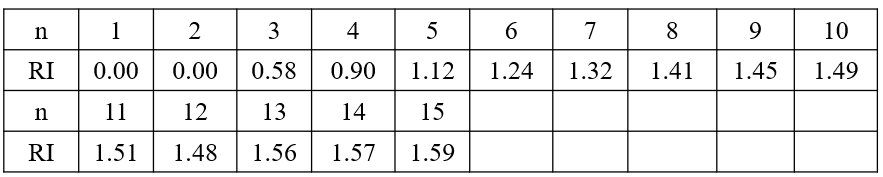 隨機指標  RI
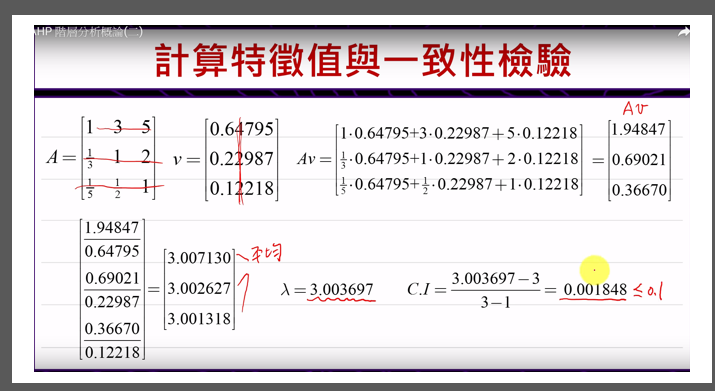 C .I=λ-N/N-1
CR= CI/RI   0.001848/0.58=0.0031
若CR≦0.1，可以接受的一致性
專家偏好整合
群體決策 (group decision making) ---在決策過程中通常有多位專家參與意見表達
   一般而言人數在 5-15 人較為適當

  專家意見的整合是一項相當重要的工作

     a. 事前整合 (pool first)
      針對 R 位專家所得到的 R 個成對比較矩陣加以整合成一個成對比較矩陣

     b. 事後整合 (pool last)：
           將 R 位專家判斷的 R 個成對比較矩陣，分別進行一致性檢定及權重的
       求取，可得到 R 組權重。
            R 位專家判斷得到的R組權重，應用算術平均方法求取平均值，得到一組
       權重
事前整合
= (54 2) 1/3
 Method I. Geometric mean method
Example
Expert 1
Expert 2
Expert 3
1          5        7

1/5        1        3

1/7      1/3       1
1          4        3

1/4        1        6

1/3      1/6       1
1          2        3

1/2        1      1/4 

1/3        4        1
1            3.420      3.979

0.292        1            1.651 

0.251      0.606         1
 Arithmetic mean method --- m 位專家的平均權重
事後整合
Example
Example
Expert 1
Expert 2
Expert 3
1          3        2

1/3        1      1/4

1/2        4        1
1          2        3

1/2        1      1/2

1/3        2        1
1          2        3

1/2        1      1/4 

1/3        4        1
0.512     0.128     0.360
0.537     0.195     0.268
0.512     0.158     0.330
0.521     0.160     0.319
整體與各層級權重
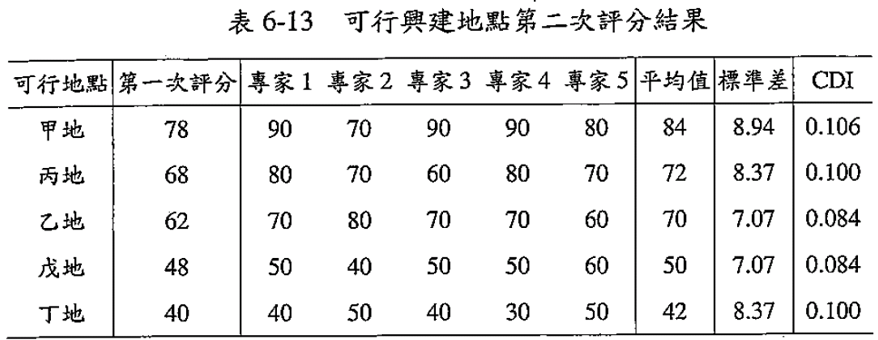 德爾菲法透過專家評分建構構面/準則
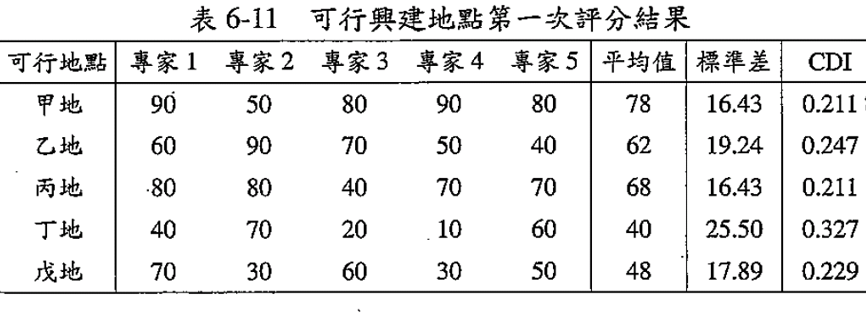 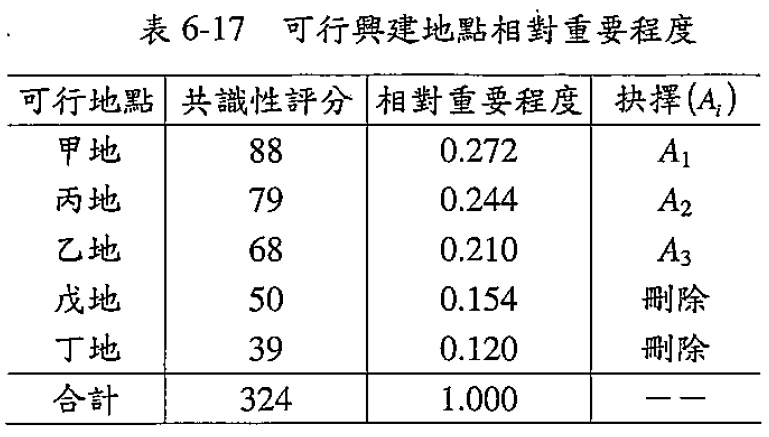 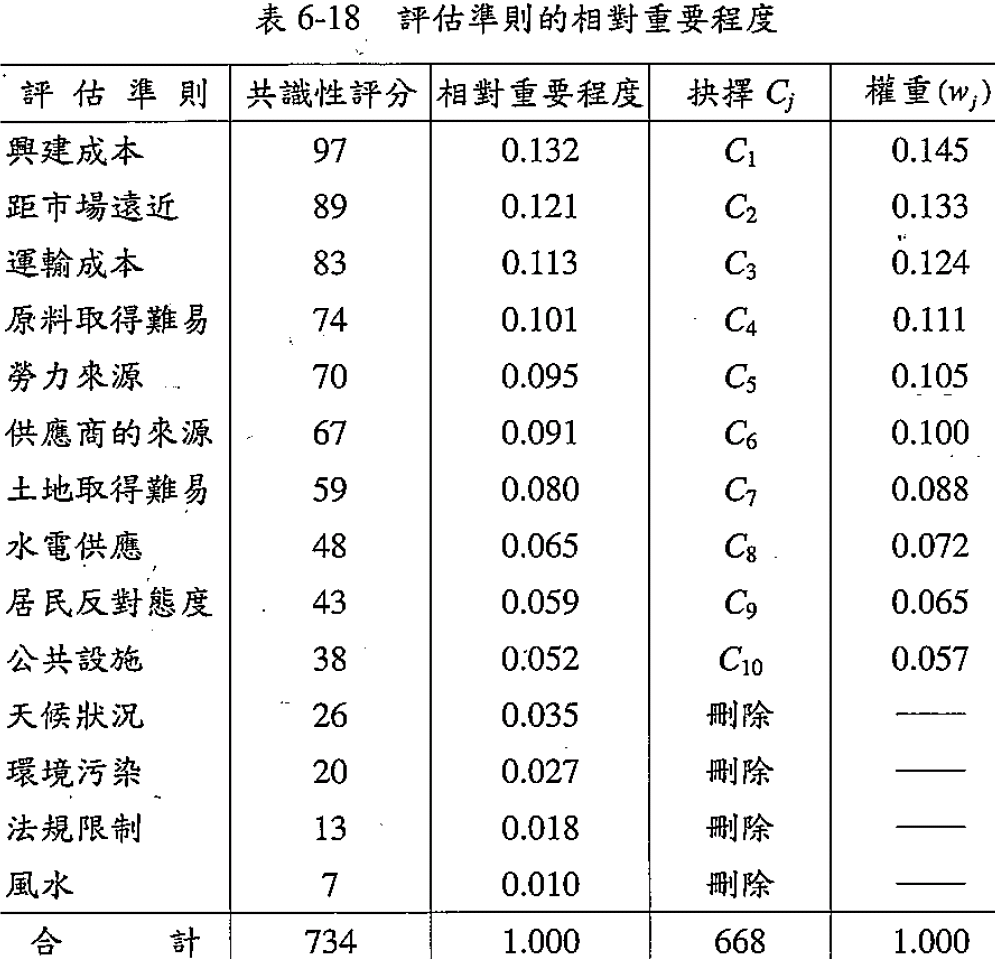 層次分析法的詳細步驟
建立問卷
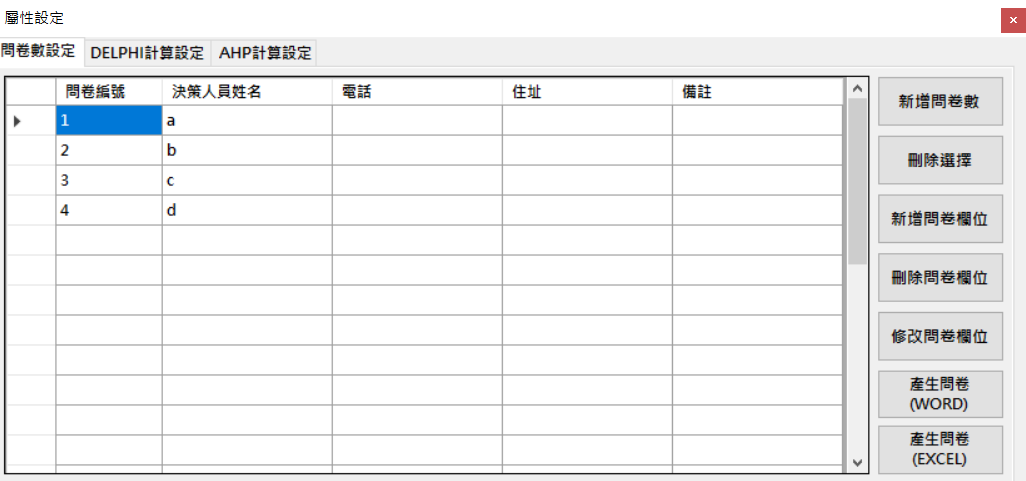 問卷輸出
案例
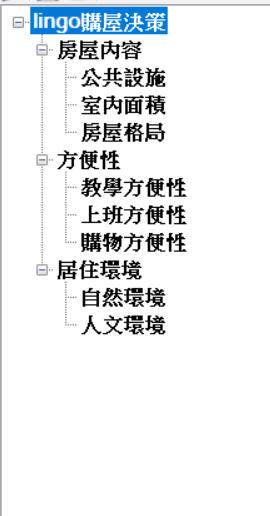 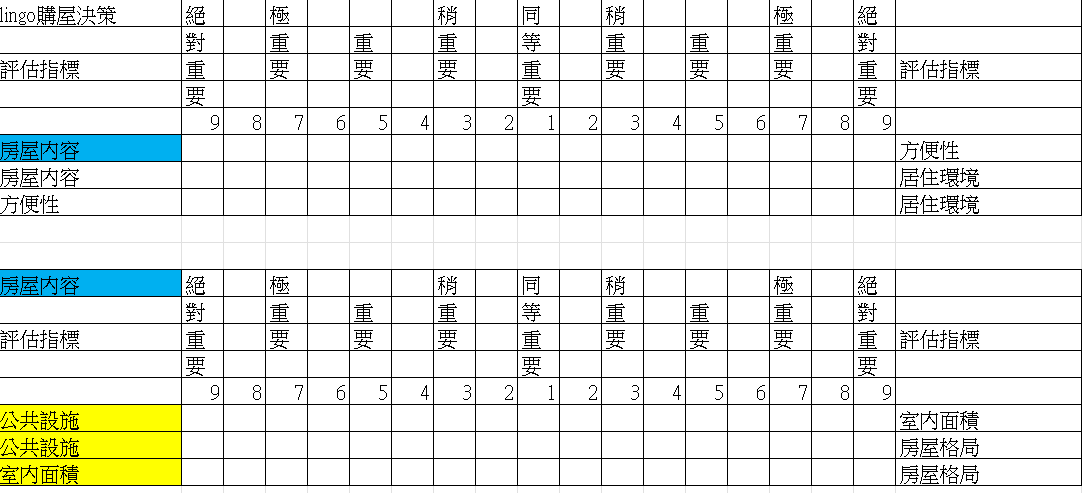 構面/準則
建立構面/準則
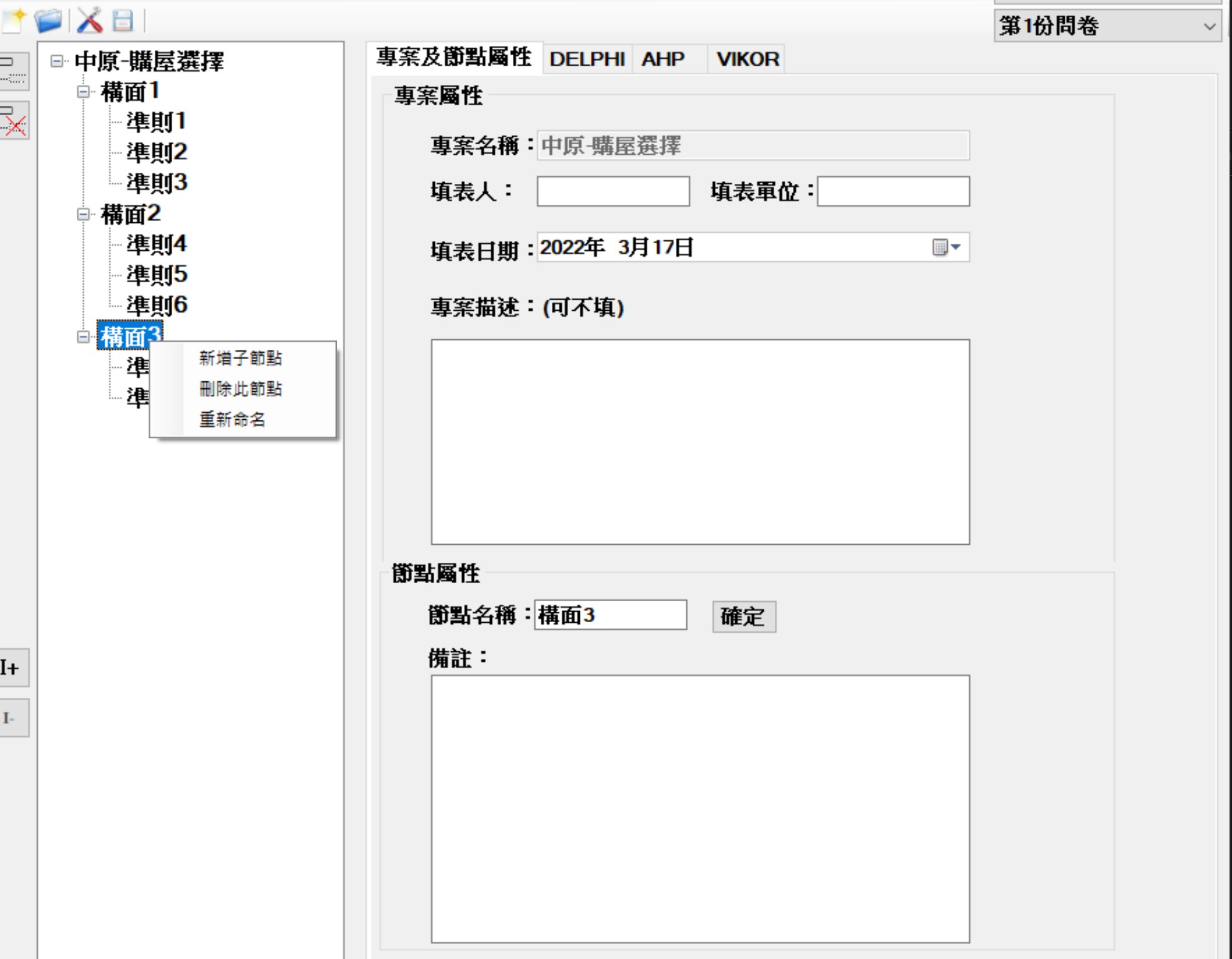 2
3 按”設定份數”
DELPHI 計算
1
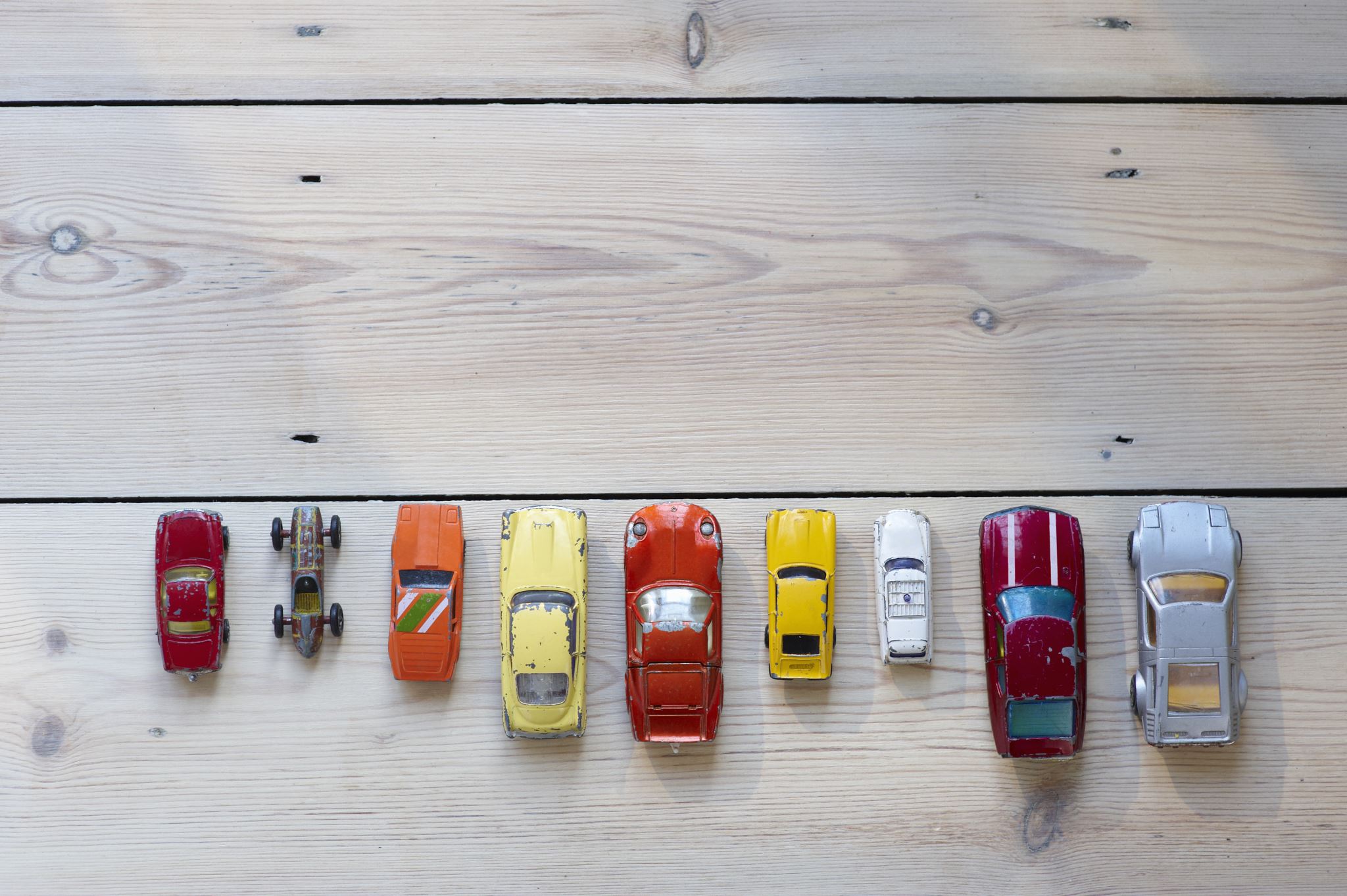 四分位與CDI與POWERCHOICE/判定
AHP
四分位距(IQR)四分位距  (IQR)≤2  (Faherty, 1979)。
共識性評分 (最後準則專家平均)/相對重要程度(權重)/抉擇準則

CDI (CDI ≤ 0.1 為判定標準（鄧振源，2012）
CDI 值越小，表示專家的共識度越高。本研究與專家討論後，以 CDI ≤ 0.1 為判定標準

POWERCHOICE
平均值/變異數 (Chang et al.(2002))
當變異係數≦0.3 時，表示專家意見達到高度一 致性；變異係數≦0.5 表示專家的意見在可接受的範圍；當變異係數≧0.5 則必須解釋其原因。
CDI 計算
標準差/平均值

0.408/5.833=0.060
CDI ≤ 0.1 為判定標準（鄧振源，2012）
Chang et al.(2002)之 專 家 評 斷 標 準 以 變 異 係 數 (CoefficientofVariance;CV)衡量各專家群體對指標權重之共識程度。當變異係數≦0.3 時，表示專家意見達到高度一 致性；變異係數≦0.5 表示專家的意見在可接受的範圍；當變異係數≧0.5 則必須解釋其原因。
0.49/4.53=0.11
變異係數 說明
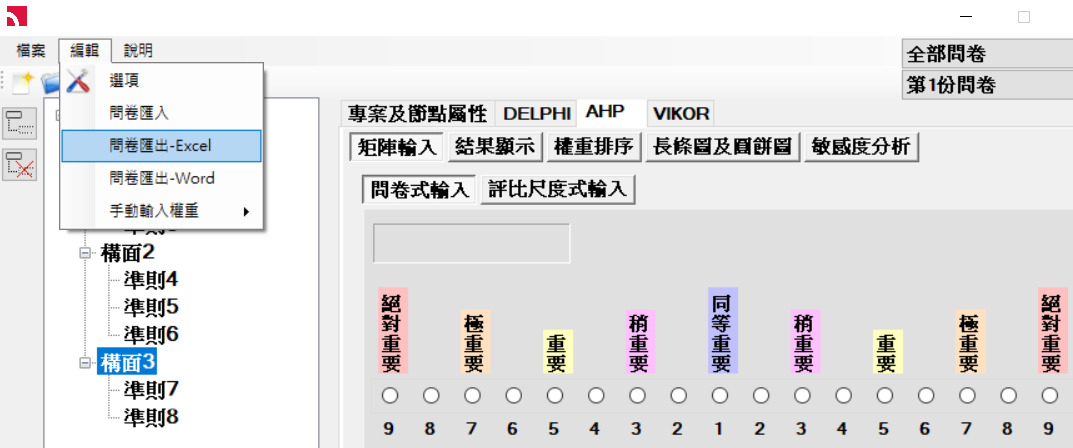 AHP 問卷輸出
構面
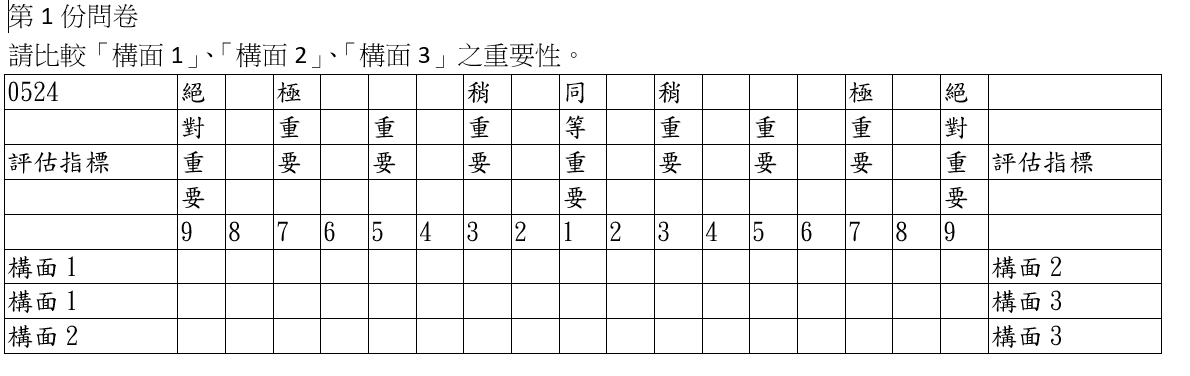 準則
問卷填寫及輸入
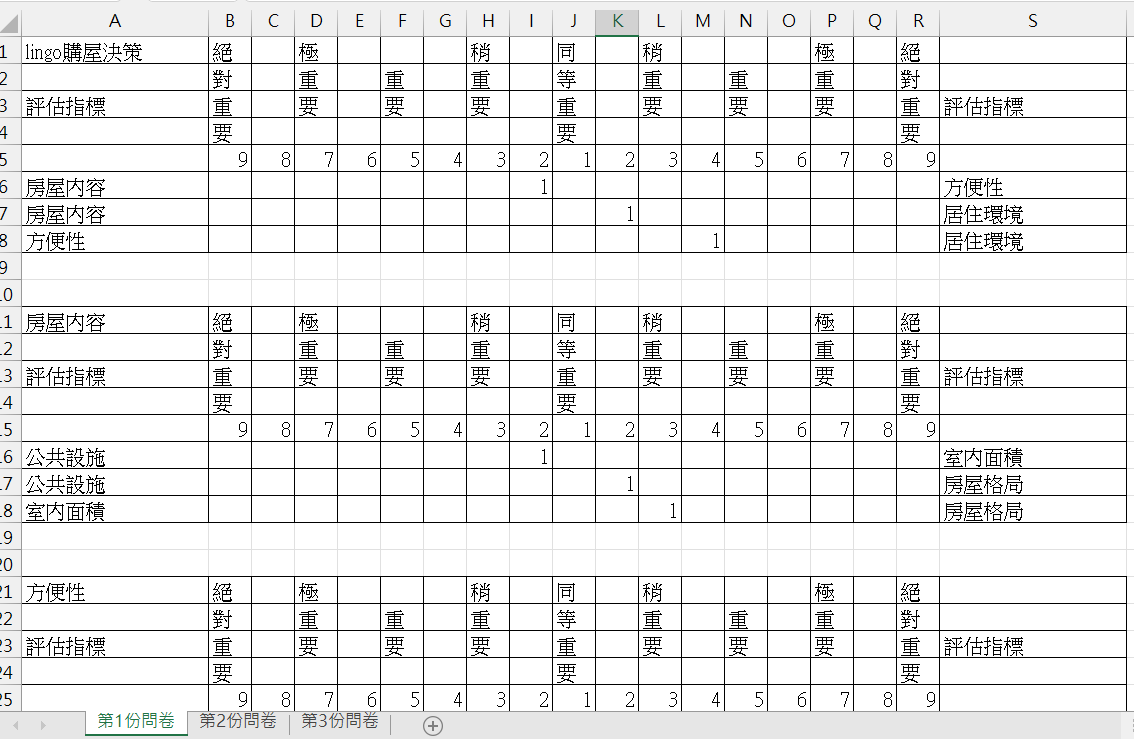 3份問卷

設定與問卷 需相同
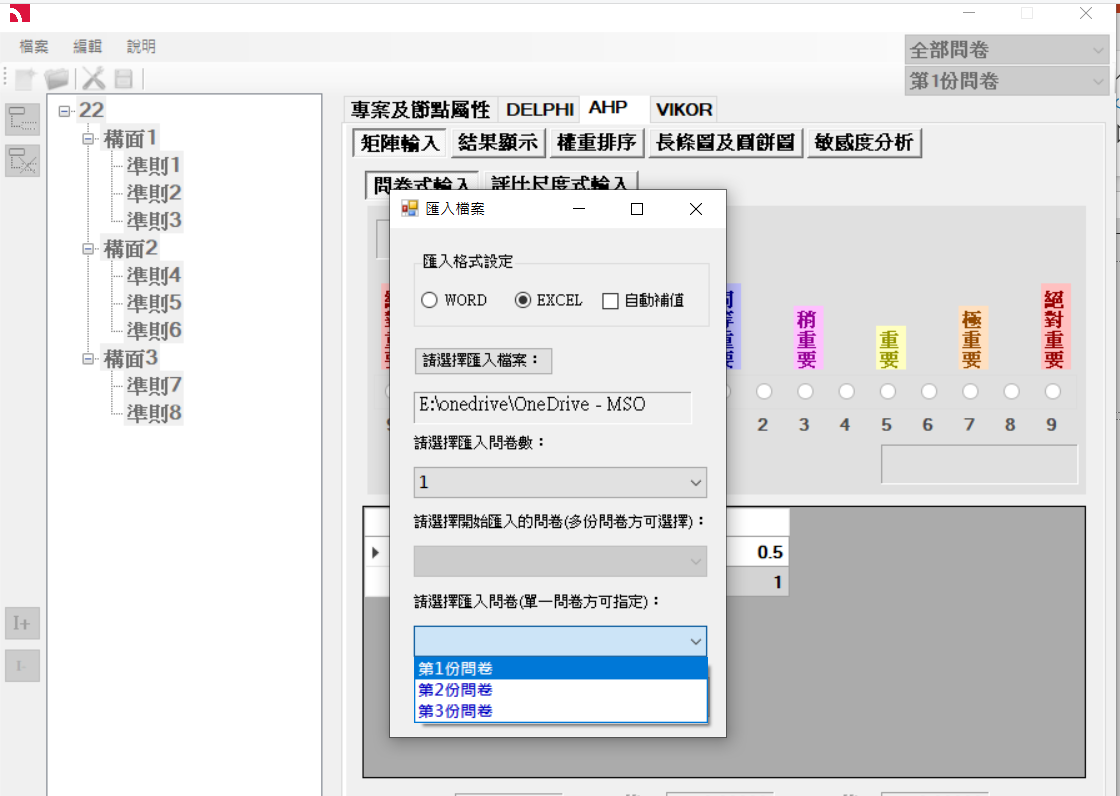 分三次
問卷輸入
構面輸入-1
CR≦0.1
CI值  確認 及調整
計算一致性 確認
層級一致性比率
構面輸入-1
判定
不一致性
方案建立
3
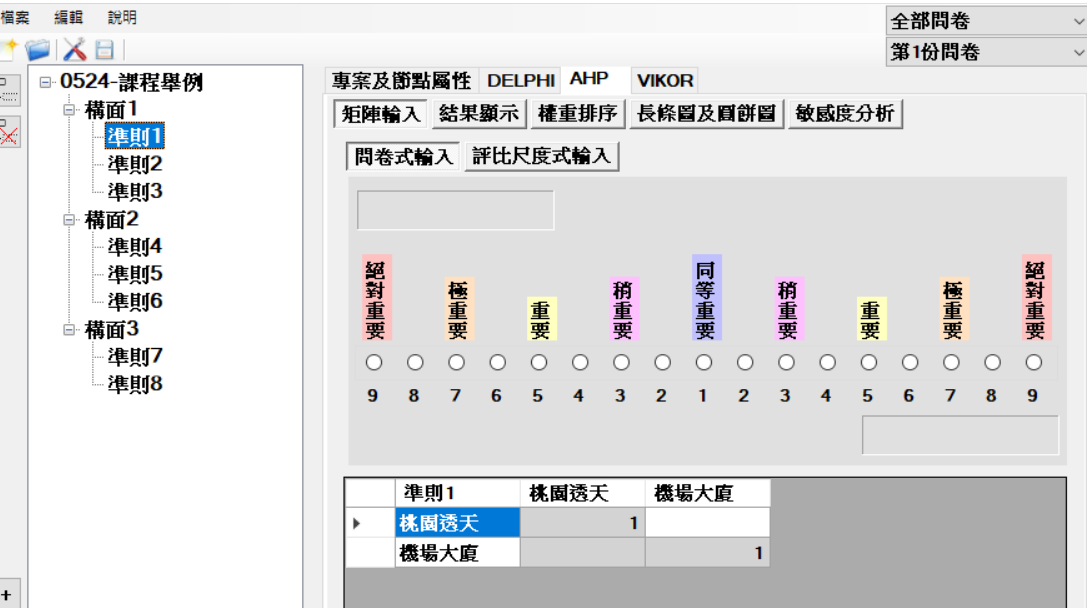 1
2
4
得出權重
直接輸入
構面及準則
直接利用系統輸入

不透過問卷輸入
準則
方案
群體計算
構面 /權重
選擇
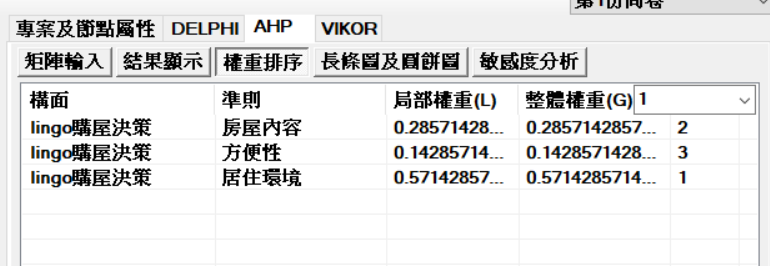 準則 權重
2
先選
練習匯出
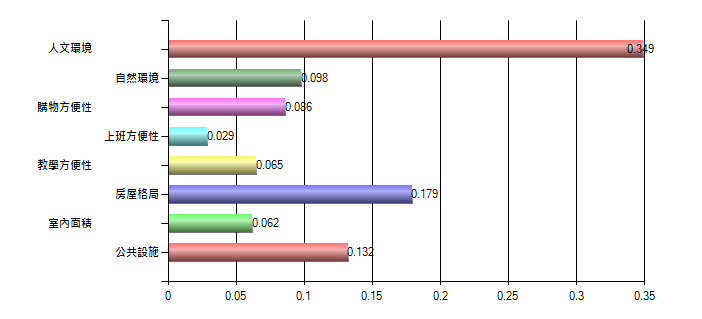 FUZZY AHP
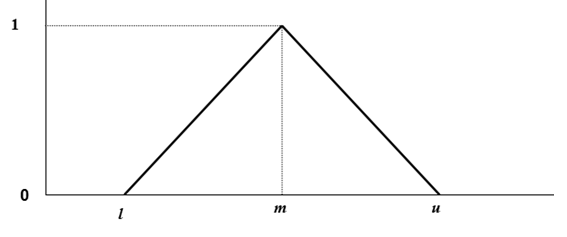 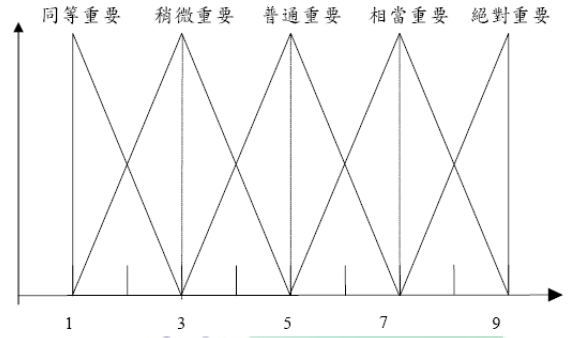 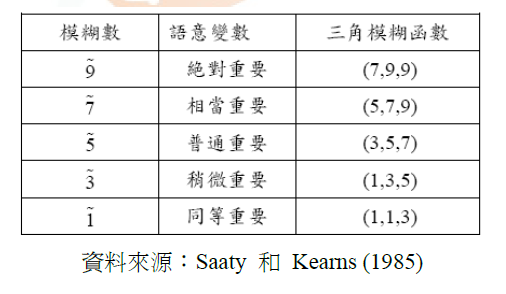 AHP  模糊數
正常層級
fuzzy
確認其對語意值填立主觀感認值
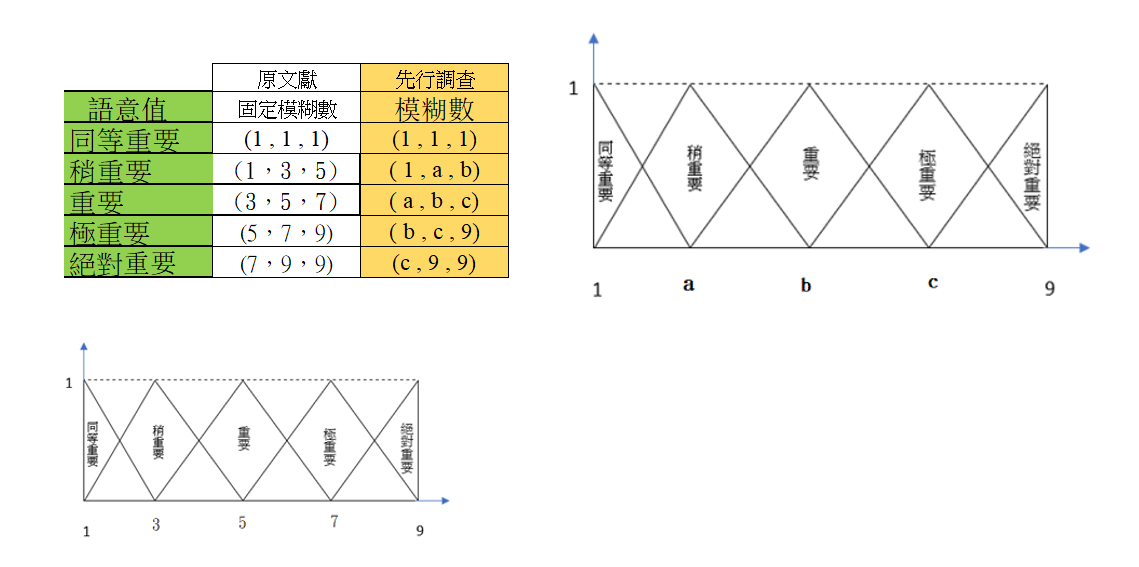 受訪者依照其偏好來決定
系統固定值
可修正最小、最大
FUZZY設定
轉為 Fuzzy  AHP
VIKOR  方案評估